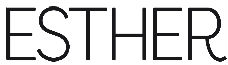 The ESTHER Philosophy
Housing , Health and Social Care 

9 March 2020

Anne Tidmarsh 

Director Partnerships KCC and 
Design and Learning Centre 
for Clinical and Social Innovation
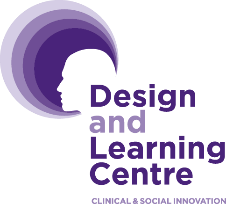 Design & Learning Centre for Clinical & Social Innovation
Co-Designing Better, Safer, Cheaper  and Different Care
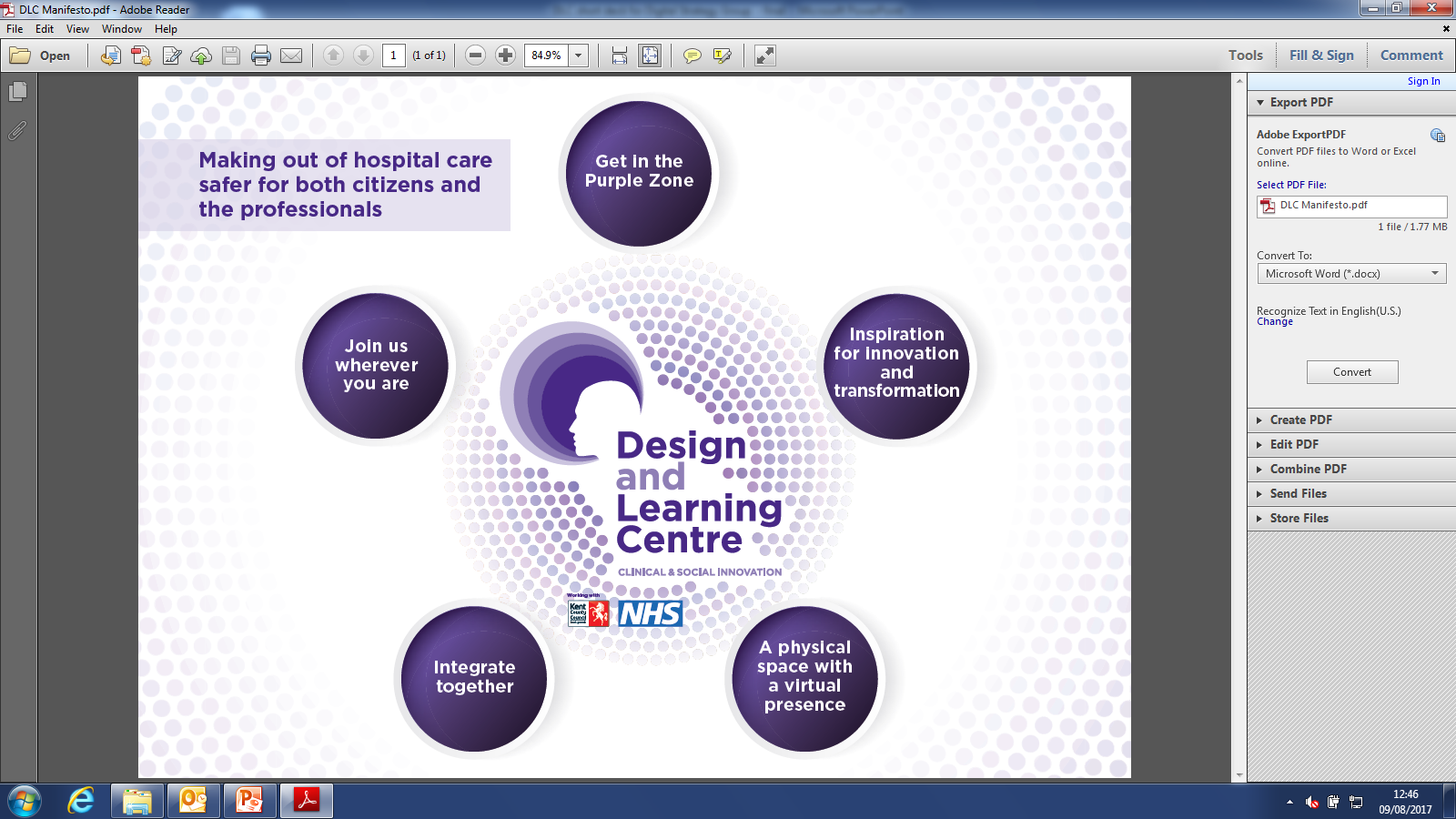 An  Innovation Space for Professionals, Citizens, businesses & academics
Finding the right solutions to make a real difference
Removing organisational & professional barriers
[Speaker Notes: Supporting the 2 million people in Kent, Medway and Beyond
A better and cheaper way!]
Designing Care for Health and Social Care that is:
Better, Safer, Cheaper and Different
INNOVATION & TECHNOLOGY
Co-designing solutions with citizens and professionals in less than a year
Learning – freedom to innovate
Co-implementing locally after evaluation
Empowering the citizen – moving away from professionally dominated towards person-centred care and co-production 
Utilising the digital revolution
Delivering the Innovation Facility for 1.8 million citizens on behalf of the Kent and Medway Health system in collaboration with Kent Surrey Sussex Academic Health Science Network
Digitally Enabled ESTHER
LEARNING & DEVELOPMENT
EXTERNAL & INTERNATIONAL FUNDING
CO-PRODUCTION & CO-IMPLEMTATION,
ENGAGEMENT & RESEARCH
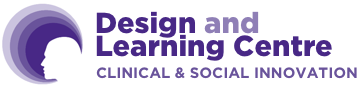 Design and Learning Centre for Clinical and Social Innovation: engaging on many levels especially citizens and communities
Citizens 
Communities 
Health and Social Care commissioners
Providers – medical, mental health, social care sector and voluntary sector
Public Health
Academia
Businesses including Small Medium Enterprises
Digitally Enabled ESTHER
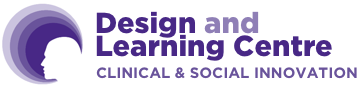 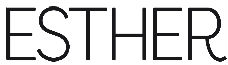 First developed in Sweden 1997

Bilateral goal

Creating care that is better, safer and uses resources more efficiently

Beneficial for the individual AND professional
Innovative use of technology especially digital
Designs high impact solutionsF
Meets the challenges facing Health & Social Care
Creates the workforce of the future
Meets the Challenges facing health & social care
Works with 
Global Partners
Innovative use of technology especially digital
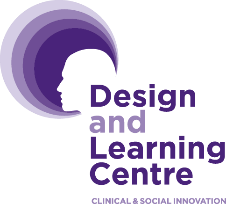 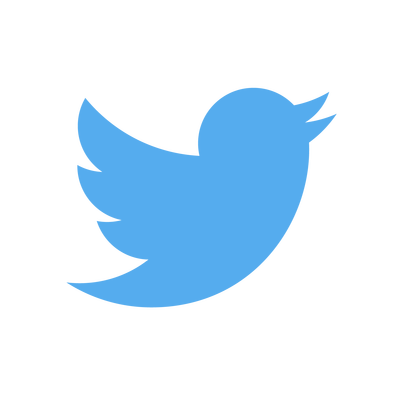 Website: designandlearningcentre.com                                                      Follow us on Twitter: @KentDLC
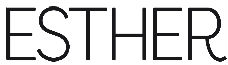 Works with 
Global Partners
Innovative use of technology especially digital
Designs high impact solutions
Meets the challenges facing Health & Social Care
Creates the workforce of the future
What matters to you? 
Not just 
What is the matter with you?

Co-designing care, both at individual and system levels

Personalisation and Quality Improvement
Meets the Challenges facing health & social care
Innovative use of technology especially digital
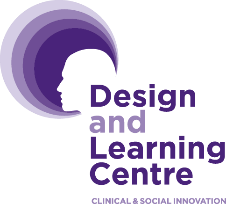 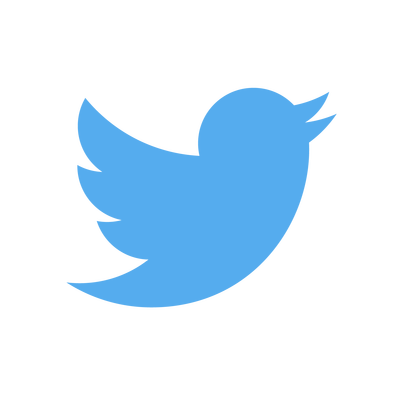 Website: designandlearningcentre.com                                                      Follow us on Twitter: @KentDLC
5 Levels of Continuous Quality Improvement Changing culture and strategy for better outcomes
Bringing together culture and strategy with better outcomes
M
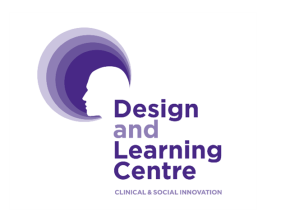 Website: designandlearningcentre.com                                              Follow us on Twitter: @KentDLC
ESTHER Journey in Kent
t 

Implementing the philosophy with dedicated resources since 2016 across Kent – care providers, social care and health 
ESTHER is included as one of the personalisation delivery methods for Kent and Medway Health system and we are working with the Kent and Medway Integrated Care Partnerships .
The NHS and Social Care Workforce Board and Health Education England are supporting the roll out 
To date we have: 80 Coaches and 2042 Ambassadors 
Delivered 3 ESTHER inspiration events 
Working with the national NHS Personalisation delivery team and with the social care based Think Local Act Personal team ( TLAP).
Seen as best practice by the Chief Social Worker in England
Digitally Enabled ESTHER
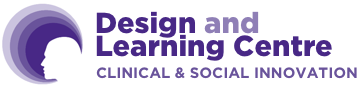 Evolving ESTHER
We have adapted ESTHER for our system, with the aim to aim culture and strategy for better outcomes by developing:  

ESTHER Ambassadors 
Aimed at health and social care staff at all levels, care sector, citizens, community services

• ESTHER Ambassadors understand and promote awareness of the ESTHER Philosophy
• Be part of the ESTHER network (virtual and face to face networks) which aims to: 
Improve the experience for ESTHER
Create a common language across the whole system 
Sharing and learning from good practice 
• Act as change and digital champions 

ESTHER Ambassadors wear an ambassador badge to demonstrate that they understand the philosophy 

ESTHER ambassador overview can be completed via e-learning or attend a face to face session, either option does not take longer than 2 hours
Digitally Enabled ESTHER
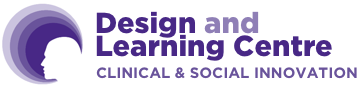 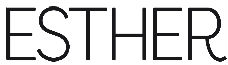 Works with 
Global Partners
ESTHER Cafes

Cafes working at community level / Primary Care Networks
Participants MDT + stakeholders
Proposing quality improvements and reporting good experience
Ownership at community / PCN level
Reporting to Integrated Care Partnerships ( ICPs)  including system change proposals
Cafes can also take place in individual organisations
Innovative use of technology especially digital
Designs high impact solutions
Meets the challenges facing Health & Social Care
Creates the workforce of the future
Meets the Challenges facing health & social care
Innovative use of technology especially digital
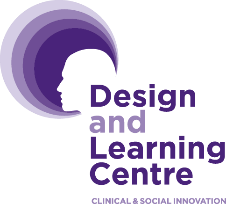 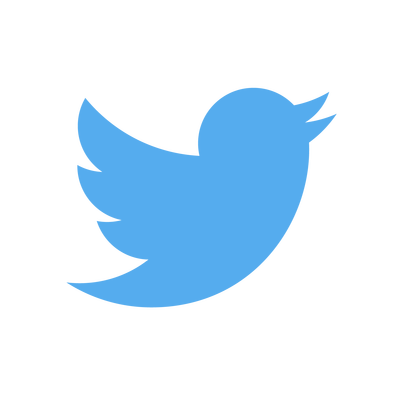 Website: designandlearningcentre.com                                                      Follow us on Twitter: @KentDLC
ESTHER Engagement
ESTHER Roadshow

Engaging ESTHER by visiting and speaking with communities
Target areas, spend time going to local venues and talking to people and connecting with community roles 
Approach allows us to work with hard to reach communities and recruit to our ESTHER network 

ESTHER Cafes  

Refreshing our approach to include a toolkit and simulation cafes 
Themed ESTHER cafes, which include technology sessions

Place Based Wellbeing
The “Breaking Barriers” collaborative led by Lord Patel of Bradford is working with us developing  a  “Playbook “for community based prevention and wellbeing. The engagement of ESTHERs is key to this in the development and implementation of the good practice.
Digitally Enabled ESTHER
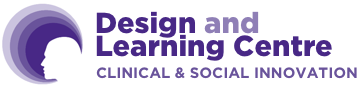 ESTHER Engagement
The Kent and Medway Health system set us a challenge to find new and innovative solutions with a focus on local care to support people with:
Asthma
Cardio Vascular Disease
Chronic Obstructive Pulmonary Disease
Diabetes 

Approach
4 engagement events across Kent and Medway – different times of the day in local 
venues 
Electronic Survey 
Visiting community groups to get feedback 
Event at the start of February with 130 people (citizens, health, care providers, staff, community services, leisure facilities) to explore different solutions and vote on the bets ideas and agree how they need to be implemented
Elaine and I would just like to say thank you for arranging the excellent workshop today. We found it very useful, informative and well organised. Time well spent. Best Wishes Bill’
Digitally Enabled ESTHER
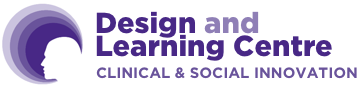 Working with our care providers to implement digital
Empower Care EU project – Technology Lab and Digital Leads
Development of e-learning and virtual platforms to engage people
Design and Learning Centre
Clinical and Social Innovation
Horizon scanning for examples of good practice
Work with Industry and Academia to develop technology ideas
Innovation Events and Methodology
ESTHER Café to focus on digital and learn from ESTHERs
Skills development
Various technology projects: carers app, digital medication,
WLT 
September 2019
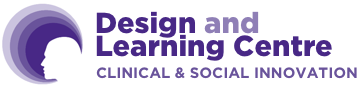 Digital Support for our ESTHER Network
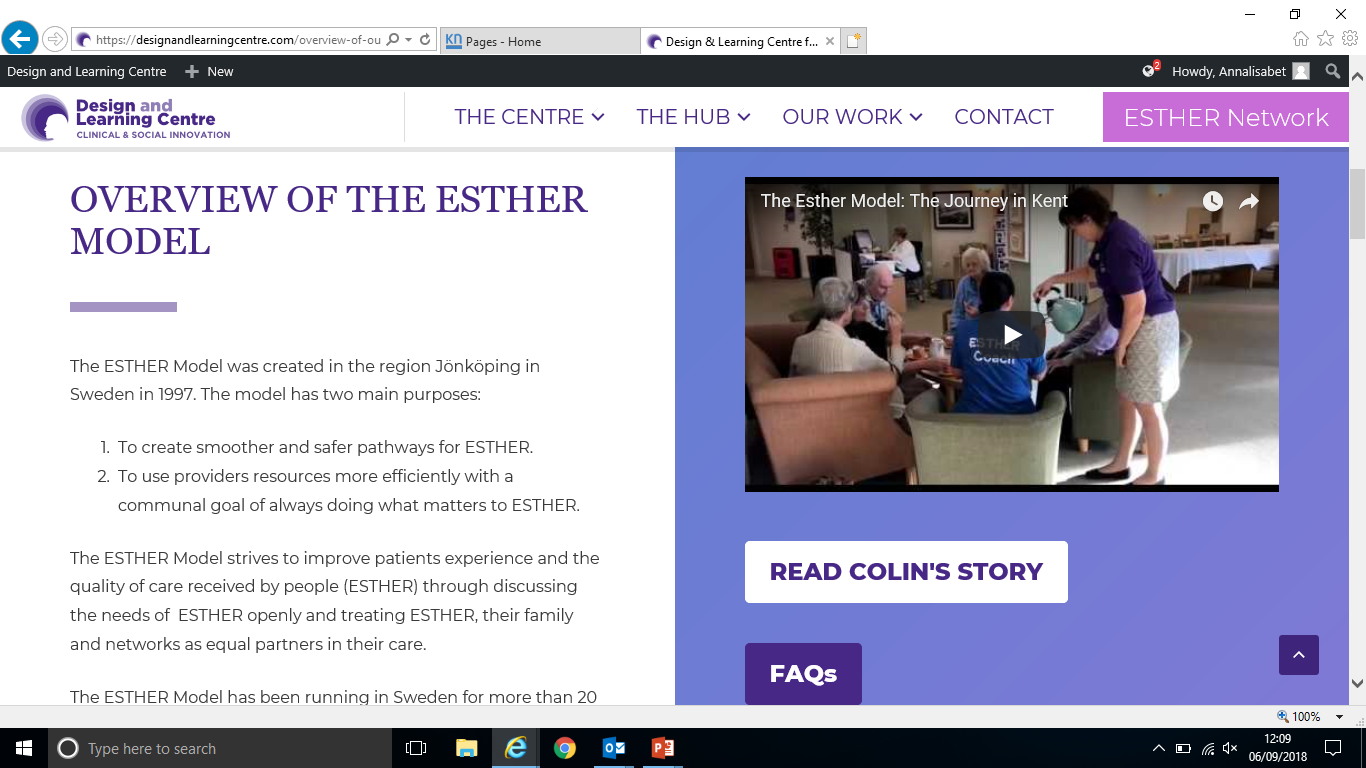 Connecting ESTHERs and providing a virtual way in which they can engage in our work. We also use this network for ESTHER coaches to share learning, information and improvement projects.
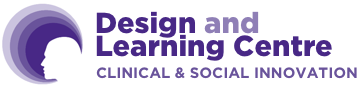 Care workers and unpaid carers provide an invaluable role supporting the health and wellbeing of people across Kent and Medway. 

The carers app contains the fundamental care elements to keep ESTHERs well and out of hospital, signposting to services where appropriate
Carers App
Mouth Care
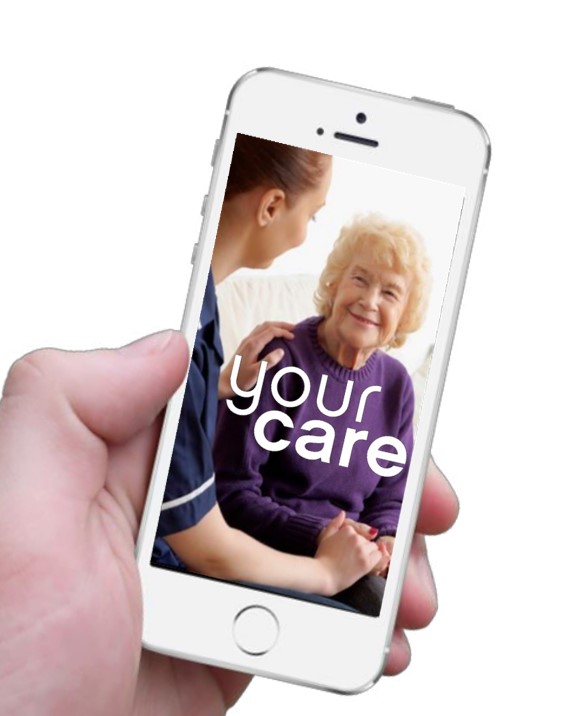 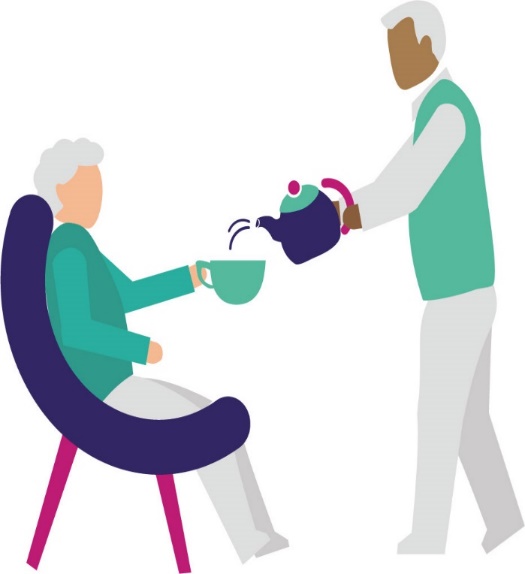 Digitally Enabled ESTHER
Fluid
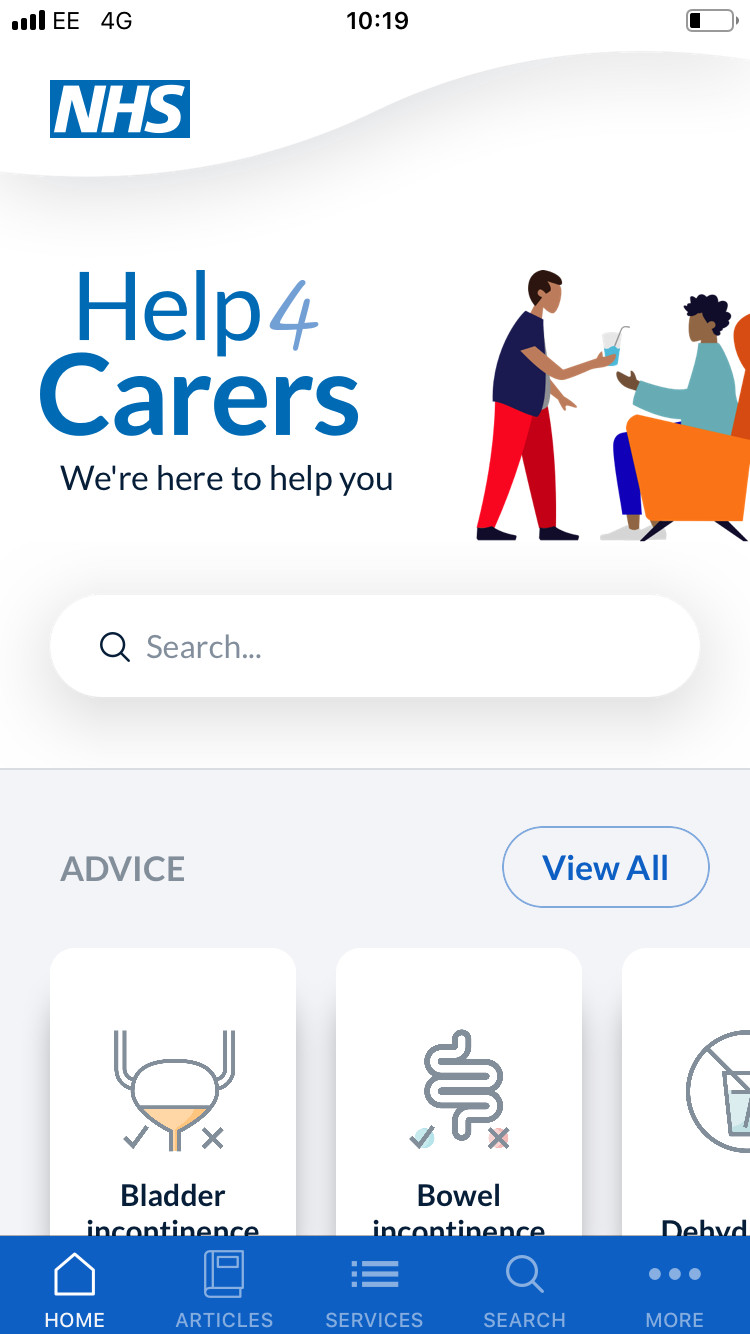 Nutrition
Skin
Dehydration
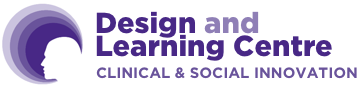 Further Information & Contact
Further information: 

Website: https://designandlearningcentre.com/ 

Get live Updates as they happen by following us on Twitter: @KentDLC

Email: designandlearningcentre@kent.gov.uk
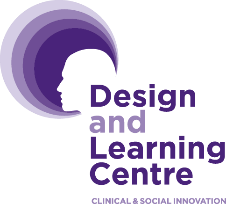